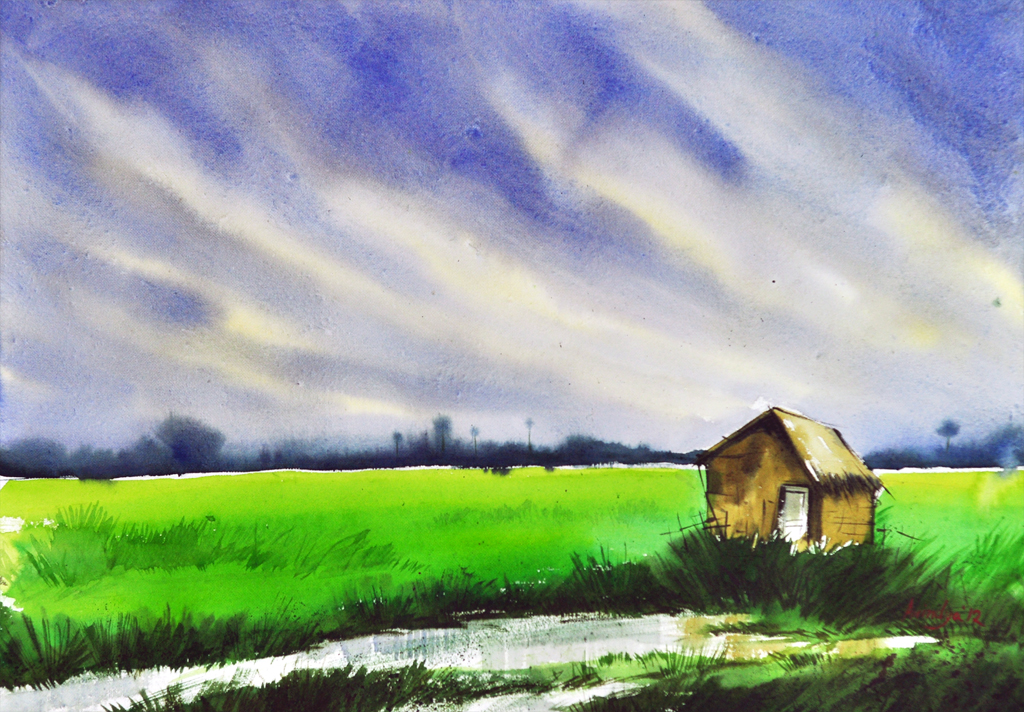 Life, Made Simple